Chapter 10 Forces
NOTES on 103. Newton’s First and Second Laws
Newton’s First Law of Motion
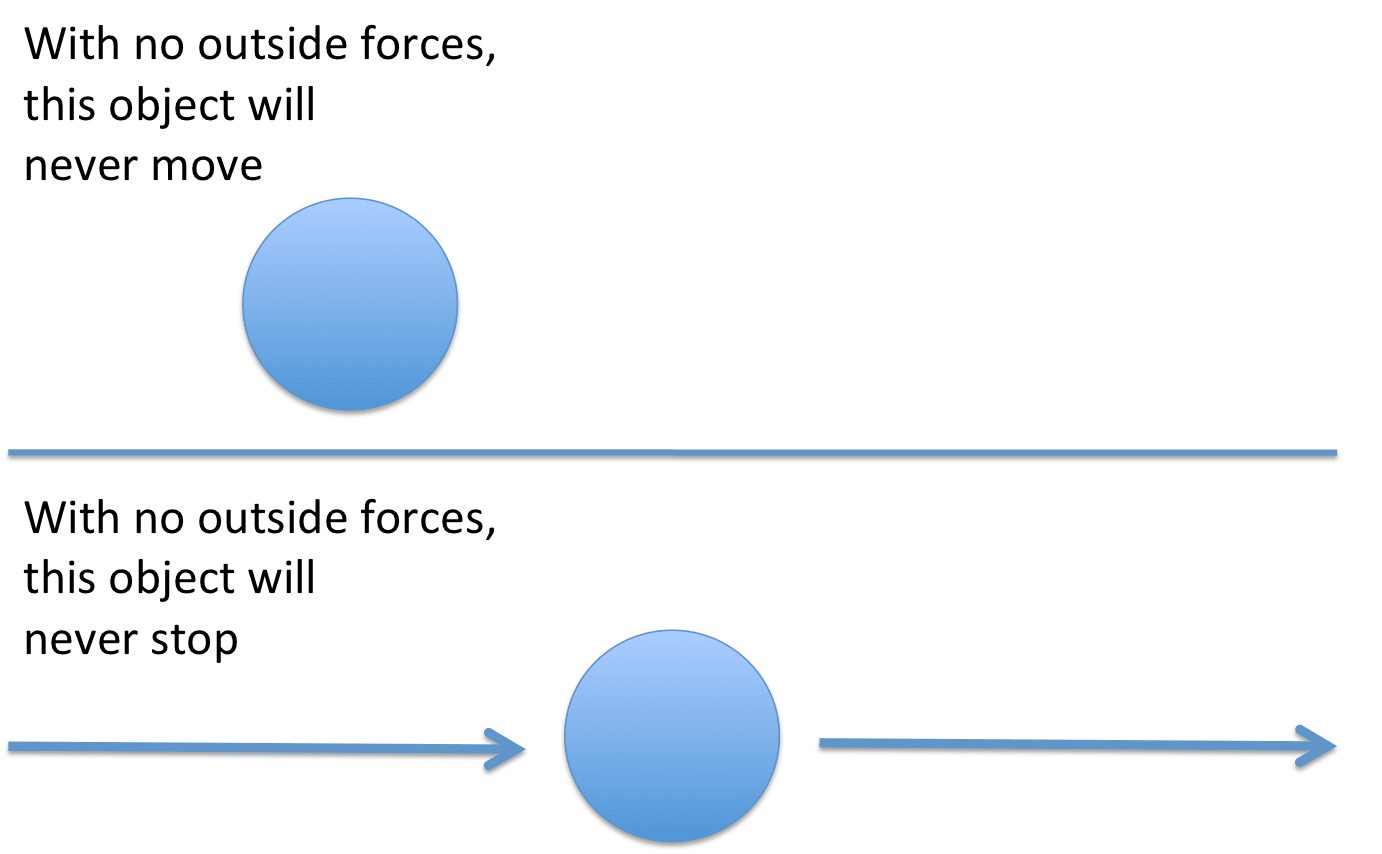 An object at rest will remain at rest, and an object moving at a constant velocity will continue moving at a constant velocity, unless it is acted upon by an unbalance force.
I guess you could say that objects are basically lazy!  They want to continue to do whatever it is they are doing, and not change unless forced to!
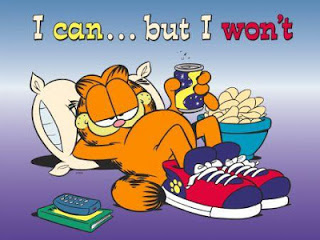 Inertia
The resistance to a change in motion
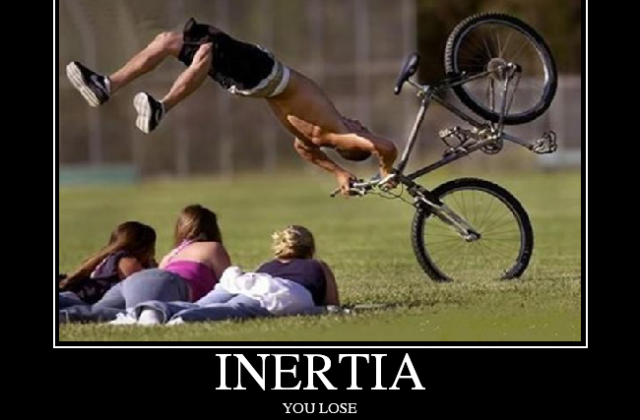 Newton’s first law is also called The Law of Inertia.
The greater the mass of an object, the greater its inertia;  therefore, the greater the force required to change its motion.
Newton’s Second Law of Motion
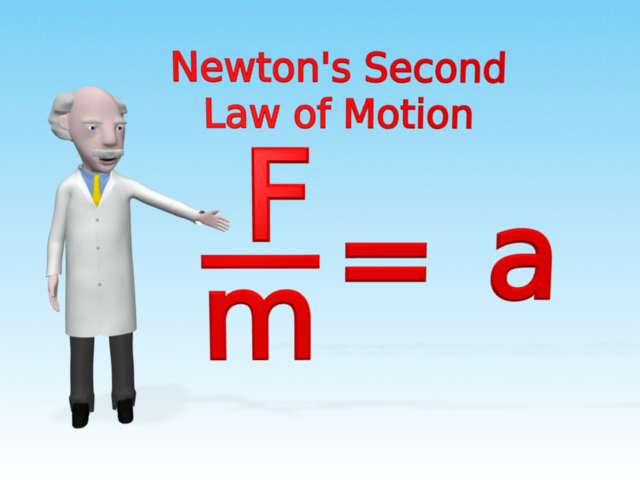 Acceleration depends on the object’s mass and on the net force acting on the object.
Acceleration = m/s2
Mass               = kg
Force then is  =kg(m/s2)
Aka                 = newton (N)
This means that 1 N is the force required to give a 1-kg mass an acceleration of 1 m/s2)
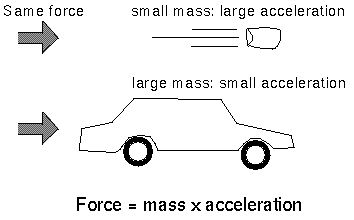 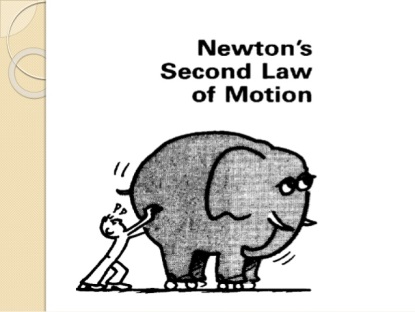 One way to increase acceleration is 
*by changing the force.  

Increase acceleration  increase the force
Another way to increase acceleration is 
*by changing the mass.  
Acceleration and mass change in opposite ways.

  To increase acceleration  decrease its mass.